GerB
Sistema de Gerenciamento de Boates
GerB
Gerenciamento de Boates
EQUIPE
André Pimentel  	-  afarp
 Arthur Cirino 		-  alc6
 Diogo Torres		-  dtmm
 Marcelo Machado	-  mmp
 Rubem Salzano	-  rsn3
Motivação
Colocar em prática os conhecimentos adquiridos na disciplina de Engenharia de Software e Sistemas

  Reuso de parte do projeto de GDI, que possui mesmo tema, facilitando a integração entre as duas disciplinas
Objetivo
Facilitar a coordenação e gerenciamento de uma boate
 Prover um melhor aproveitamento dos recursos disponíveis
 Gerar relatórios com bases estatísticas para os administradores da casa
O Projeto
Objetivos e Escopo
 Fases:
Concepção
Requisitos
Análise
Projeto
Codificação
Testes
 Riscos
 Recursos
 Custo
Recursos Humanos
André Pimentel (Gerente e desenvolvedor)
 Arthur Lima (Desenvolvedor)
 Diogo Torres (Desenvolvedor)
 Marcelo Machado (Desenvolvedor)
 Rubem Salzano (Desenvolvedor)
Custo
Recursos de Software
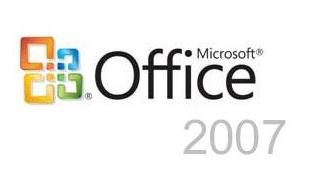 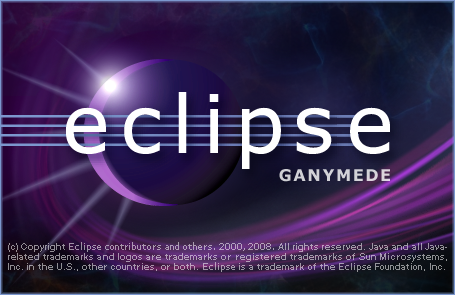 Eclipse 3.2
 BrModelo
 Oracle 10g
 Microsoft Word 2003
 Microsoft Project 2007
 Concurrent Version System (CVS)
 JUnit
 JUDE

Obs: A equipe usará os computadores do Centro de Informática da UFPE (CIn/UFPE), evitando gastos com hardware e licenças de software.
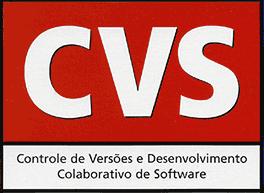 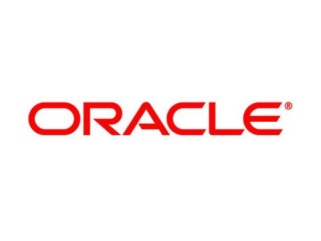 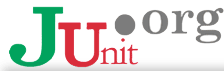 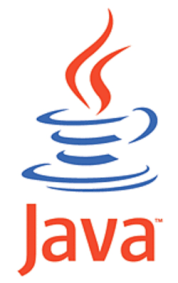 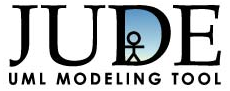 Treinamento de Pessoal
Será necessário um treinamento básico em algumas tecnologias para a correta implementação do sistema:
 
 Eclipse 3.2 – implementação da aplicação em Java
 Oracle – SGBD utilizado na aplicação
 Microsoft Word 2003 – Concepção de relatórios
 Microsoft Project – Elaboração do Cronograma e planejamento do projeto
 Concurrent Version System (CVS) – controle de versão e desenvolvimente colaborativo
Riscos
Riscos
Cronograma
Referências
Página do Projeto:
http://www.cin.ufpe.br/~afarp/ess

 Página da disciplina de Engenharia de Software:
http://www.cin.ufpe.br/~if682

 Site do RUP:
http://www.wthreex.com/rup/spscreen.htm

 Página da disciplina de Gerenciamento de Dados e Informação:
http://www.cin.ufpe.br/~if685

 SOMMERVILLE, Ian. Engenharia de Software. 7ª ed. São Paulo. Editora Pearson Addison-Wesley, 2007
Requisitos
Funcionais  (implementados):

Cadastrar cliente
Alterar dados do cliente
Consultar dados do cliente
Remover cliente

Cadastrar produto
Alterar dados do produto
Consultar dados do produto
Remover produto

Realizar venda
Remover venda
Consultar vendas por cliente

Consultar clientes mais lucrativos
Consultar produtos mais procurados
Consultar faturamento da noite
Requisitos
Funcionais  (não implementados):

Logar no sistema

Cadastrar funcionário
Alterar dados do funcionário
Consultar dados do funcionário
Remover funcionário

Cadastrar atração
Alterar dados da atração
Consultar dados da atração
Remover atração

Abrir noite
Fechar noite
Inserir cliente na noite
Remover cliente da noite

Consultar as atrações mais lucrativas
Consultar os funcionários que vendem mais
Consultar número de clientes por noite
Requisitos
Não-Funcionais:
Casos de Uso
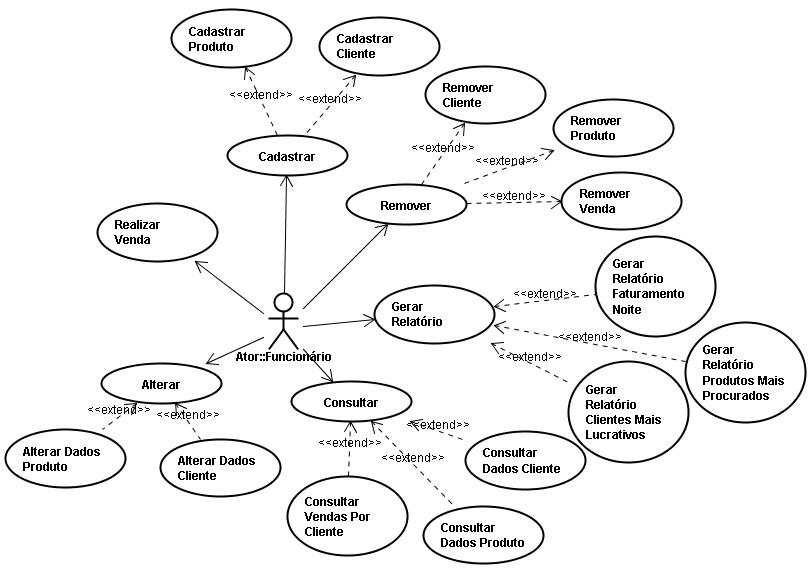 Caso de Uso
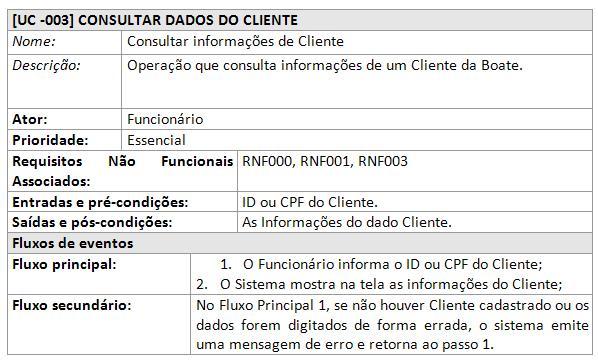 *Detalhamento de um caso de uso
Análise e Diagramas
Identificar as classes
 Identificar as responsabilidades das classes
 Identificar os relacionamentos
 Identificar atributos
Análise e Diagramas
Diagrama de sequência de um caso de uso (cadastrar produto):
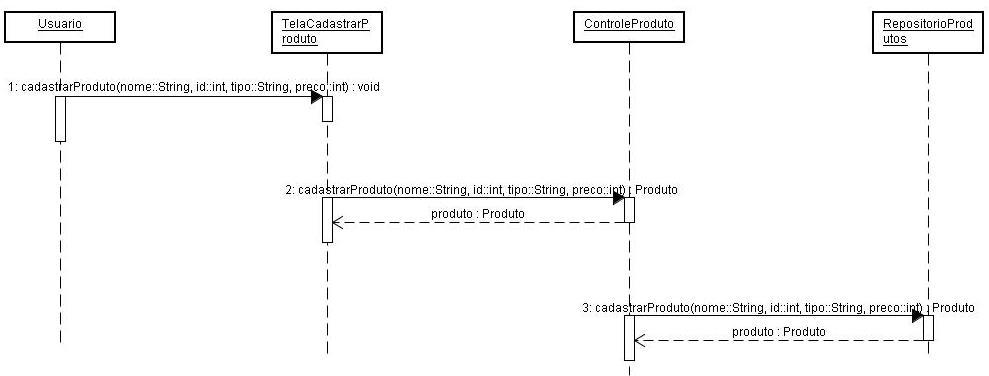 Análise e Diagramas
Diagrama de classe de um caso de uso (remover cliente):
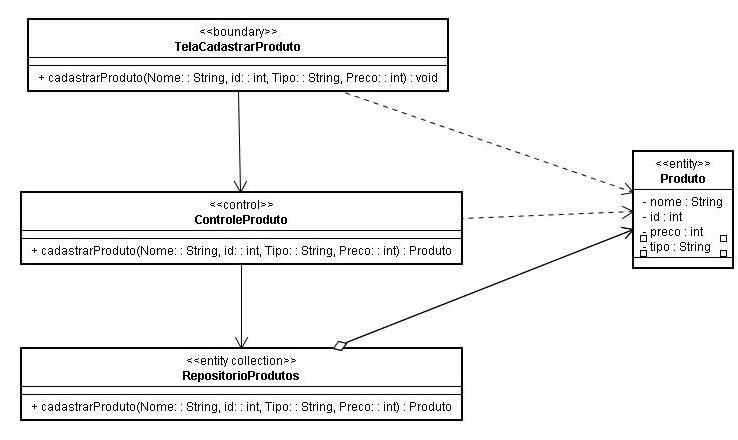 Arquitetura Geral
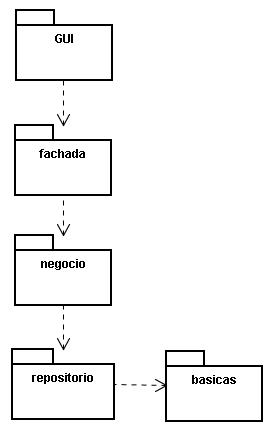 Modelagem – Banco de dados
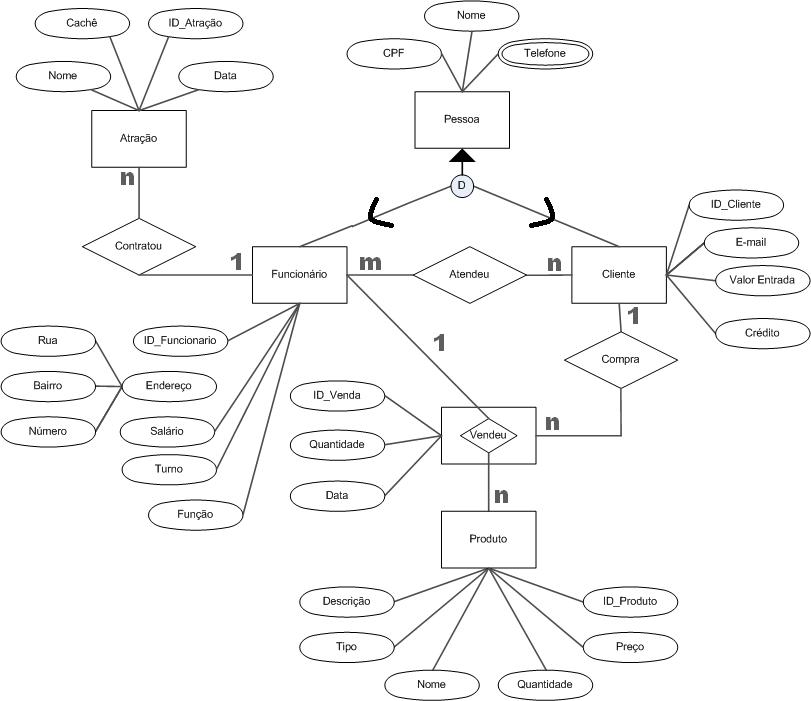 Testes
Teste do Banco de Dados
 Teste Funcional
 Teste do Ciclo de Negócios
 Teste da Interface do Usuário 
 Perfil da Performance
 Teste de Carga
 Teste de Stress
 Teste de Volume
 Teste de Segurança e de Controle de Acesso
 Teste de Falha/Recuperação
 Teste de Instalação
Caso de Teste
Show Time
Perguntas ?
Obrigado !